بِسْمِ اللّهِ الرَّحْمَنِ الرَّحِيمِ
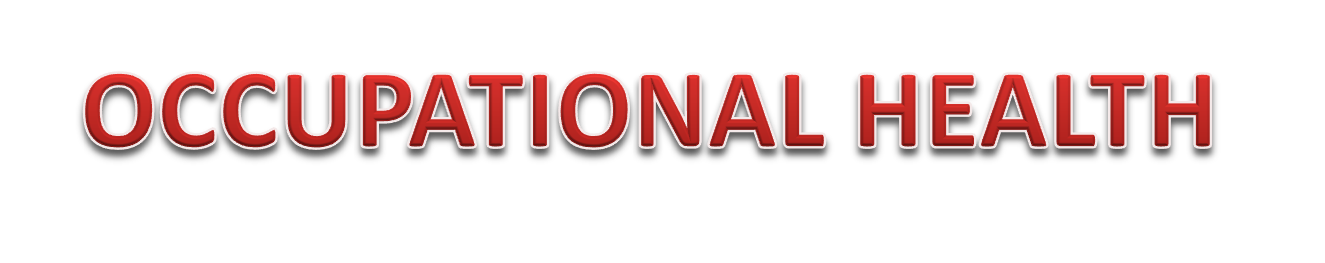 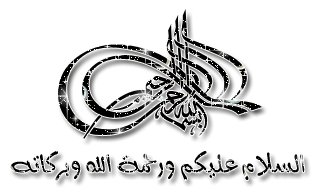 5
OCCUPATIONAL   HAZARDS
a) Physical hazards
(b) Chemical hazards
(c) Biological hazards
(d) Mechanical hazards
(e) Psychosocial hazards
21/3/2021
1
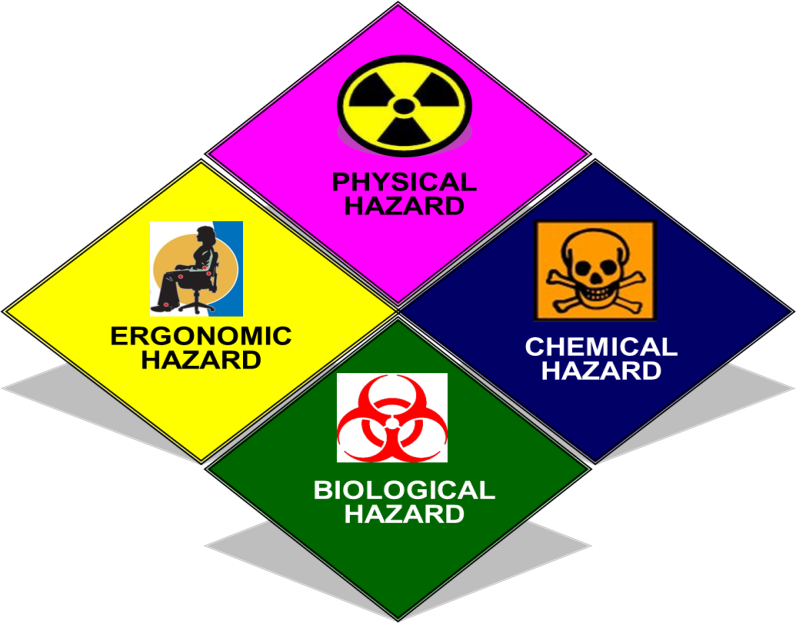 BIOLOGICAL    HAZARD
(Biohazards)
Prof. Dr. WAQAR  AL-KUBAISY
21/3/2021
2
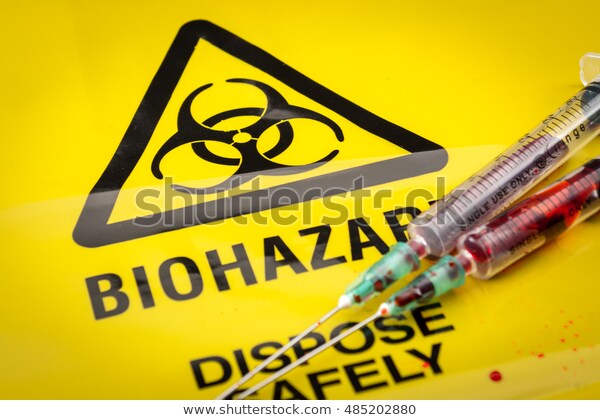 What is biological hazard?
Biological hazards refer to 
organisms or organic matters produced by these organisms, that are harmful to human health.
 These include parasites, viruses, bacteria, fungi and protein
Biological hazards can be broadly defined as
 Any risk that comes from the biosphere, including
          plants, animals, and humans.
Occupational Biohazards (biohazards) defines as: 
“infectious agents or hazardous biological materials that exert    harmful effects on workers' health, either 
  directly through infection or 
   indirectly through damage to the working environment,     and 
 it can also include medical waste or samples of a microorganism, virus, or toxin from a biological source.”
21/3/2021
3
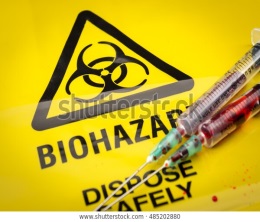 Biological hazards (biohazards) present the Occupational Health and Safety (OHS) professional with complex challenges. 

Many and varied biohazards may result from workplace exposure to organisms, or substances produced by organisms, that threaten human health. 
Although workers in health and community care, and agricultural and fishing occupations are at particular risk of exposure to hazardous biological agents,
 All workplaces harbour the potential (possible) for various forms of biohazard exposure, including
 person-to-person transmission of infectious disease. 

 Studies on biological hazards in the workplace are lacking; however,
a report by Safe Work Australia
21/3/2021
4
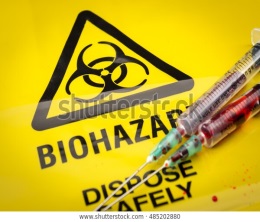 A report by Safe Work Australia notes that
19 % of surveyed workers reported exposure to biological hazards. 
Of those workers, three quarters(3/4) reported that they were exposed
         to human body fluid  of some kind. 
According to the report, there were two industries that were, unsurprisingly, affected more than any other: 
(1 )     Health and community services and
 (2)    Agriculture, forestry, and fishing.

In general, there are Three Major of routes of entry
       for these micro-organisms into  human body, through the 
Respiratory system, 
Contact with body fluids of the infected or
Contact with contaminated objects. 
The harmful effects to human health are mainly of Three Types. 
                 1. Infections,    2. Allergy and    3.Poisoning.
21/3/2021
5
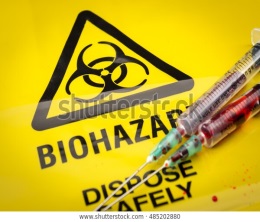 Is this Worker at Risk?
  The short answer to this question is that just about 
EVERY  WORKER IS AT RISK of coming into contact with some kind of biological hazard, whether that be human blood, organic matter, or airborne pathogens., though, 
There are some industries and workers that are
 routinely exposed to these risks. These include:

Workers exposed to body fluids, including healthcare workers, personal service workers, and dental professionals

Workers in contact with live animals, including breeders, animal scientists, poultry handlers, farm workers, and laboratory animal workers
Workers in contact with animal products, including butchers, farmers, meat packers, and freight(cargo )handlers
Workers in contact with animal products
21/3/2021
6
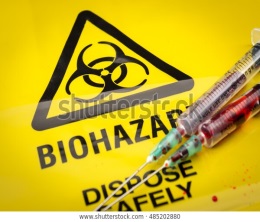 industries and workers that are routinely exposed to these risks. Conl...
Workers exposed to ticks, fleas, and mites, including forestry workers, groundskeepers, highway maintenance personnel, 
                                  and pest control workers

Workers exposed to human or animal waste, including child care workers, laboratory workers, sewer workers, and animal handlers

Workers exposed to dust-containing pathogens (e.g. rodents, bird roosts, soil in endemic areas), including building cleaners, construction workers, granary workers, heating and air conditioning workers, gardeners, roofers, demolition ( destruction) workers and farm workers
21/3/2021
7
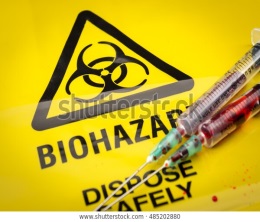 Classification of  Biological hazards into; six categories: 
  
This method of classifying occupational infections is commonly 
   used because it provides a means to link diseases and occupations

Contact with infected living animals; Brucellosis, influenza, leptospirosis; Q fever ,plague, rabies 
2. Contact with contaminated animal products; Anthrax, brucellosis, 
plague,   haemorrhagic fever,   leptospirosis, Q fever .
 Tick, flea, or mite bite; Murine typhus, plague, Scrub typhus
Contact with human or animal waste; H AV ,Leptospirosis, 
                                 schistosomiasis,  
5. Contact with infected patient or blood; AIDS, haemorrhagic fever, HBV, HCV, diphtheria, meningococcus .  And
6.  Raising dust containing pathogens; leptospirosis
21/3/2021
8
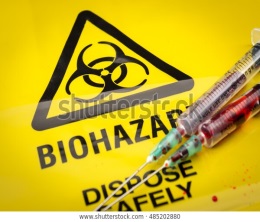 Preventive and Control Measures
Elimination of the source of contamination is fundamental 
      to the prevention and control of biological hazards
Identifying and Managing Biological Hazards

Employers and safety professionals must take time to
 identify potential biological hazards   and 
develop a plan to manage them.

When conducting a hazard assessment consider the following questions:
Are employees working around people who may have an illness or  communicable disease? 
b. Is there the possibility for employees to be exposed to 
            blood and other bodily fluids?
c. Are employees working with or in proximity to animals or insects?
21/3/2021
9
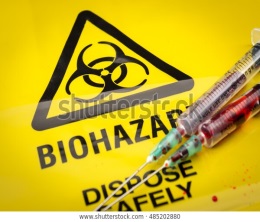 Preventive and Control Measures Cont. ..
d. Is the workplace clear of mold and fungi?
e. Are employees working around hazardous materials like sewage?
f. Does the workplace have "sharp" materials that must be cleaned regularly and safety disposed of?
 g. If there are biological hazards in the workplace, 
do employees have the right protective equipment to remain safe?
What to do once the biological hazards have been identified
Once  the biological hazards have  been identified in the workplace 
it is important to eliminate as much  as possible 
  as well as reduce their risk to employees. 
By implementing controls in the workplace, 
the risk of biological hazards can be greatly reduced and 
 in some cases, eliminated(discarded) completely. 
Two types of controls that can be used to address biological hazards are 
Administrative and 
Engineering controls.
21/3/2021
10
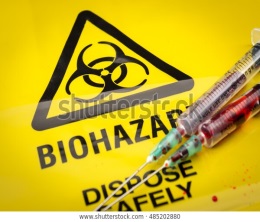 Elimination of the source of contamination is fundamental to the prevention and control of biological hazards
If the biological hazards identified cannot be eliminated,
 
Employers must take steps to reduce risk of exposure to 
   an acceptable level and 
provide appropriate personal protective equipment to workers
Engineering Controls
Administrative Controls
Personal Protective Equipment
21/3/2021
11
Engineering Controls
Administrative Controls
Personal Protective Equipment
A. Engineering Controls
Engineering Controls should be the first line of defence for     protecting workers against biological hazards.
 Engineering controls work to reduce the risk of exposure
 through physical means.
While appropriate controls will vary depending on the specific hazards present in the workplace, 

following are examples of effective options:
Containment (keeping under control)laboratories
Microbiological safety cabinets
Proper ventilation
Partial isolation of the contamination source,
 Installation of negative pressure and 
separate ventilation and air conditioning system

    use of ultraviolet lamps can help contain the spread of contaminants
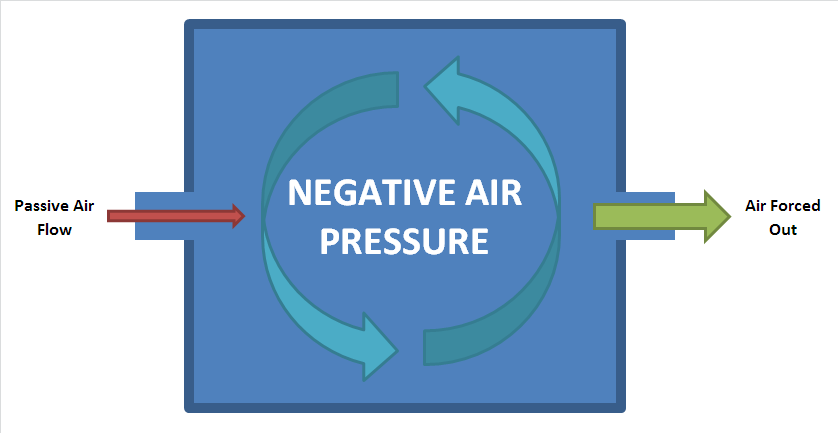 21/3/2021
12
Engineering Controls
Administrative Controls
Personal Protective Equipment
examples of effective options. Engineering Controls Cont. ..
Use of Ultraviolet lamps can help contain the spread of contaminants
Regular cleaning of the workplace, 
Pest prevention/extermination, 
Requiring that safety equipment be used and worn
Proper storage, 
Proper transport, and 
Proper disposal of biologically hazardous materials and items that may pose a biological risk.
21/3/2021
13
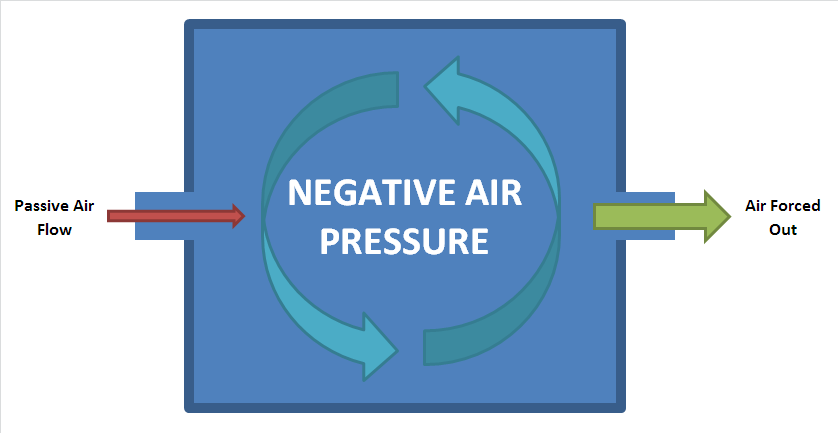 The internal air is forced out so that a negative air pressure is created pulling air passively into the system from other inlets.
21/3/2021
14
Engineering Controls
Administrative Controls
Personal Protective Equipment
B. Administrative Controls
                     are the second line of defence.
One of the key methods of risk control in this category is
 safe operating procedures.
Reduce risk by changing work processes and activities to make them
                  more safe
Employers must  mention  in detail  the procedures and processes that should be followed in order to protect workers from biological hazard risks

Examples of effective ways to use administrative controls 
 to manage biological hazards include:
Comprehensive employee 
education and training to work safely around them
Adequate supervision
limiting exposure to potential biological safety hazards and
21/3/2021
15
Monitoring exposure
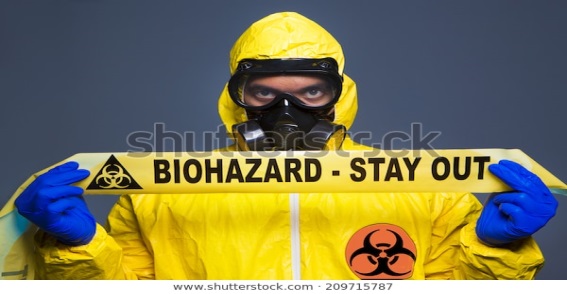 Examples of effective ways /administrative controls cont. ..
Monitoring exposure
immunizations providing immunization programs
Generous sick leave policies (to discourage sick employees from coming to work)
Once administrative and engineering controls have been implemented
   it is important to REVISE all the safety strategy 
           at least once a year and
     every time the workplace conditions change. 

For some workplaces, the changing of the seasons can affect these controls so 
it is important to Regularly Monitor The Biological Conditions that the employees are exposed to
21/3/2021
16
Engineering Controls
Administrative Controls
Personal Protective Equipment
C. Personal Protective Equipment
        Personal protective equipment (PPE) 
is the last line of defence against hazards
though it plays a critical role.
If the contact with biological hazards cannot be prevented, 
the employees must use personal protective equipment
 and adhere strictly to the practice of personal hygiene.
The personal protective equipment includes; 
masks, gloves, protective clothing, eye shields, face shields &shoe covers
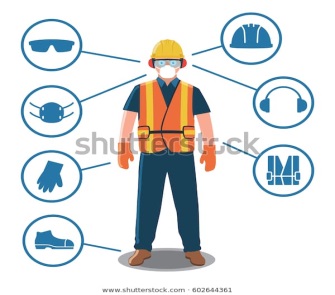 Surgical masks
Surgical mask generally consists of three layers of non-wovenغير المنسوجة fabrics. 
It provides a barrier protection against large respiratory droplets; 
N95 or higher level respirators 
This type of N95 ,respirator filters out particulates and liquid droplets in small particle size, therefore providing
protection from inhaling aerosols and
microorganisms that are airborne.
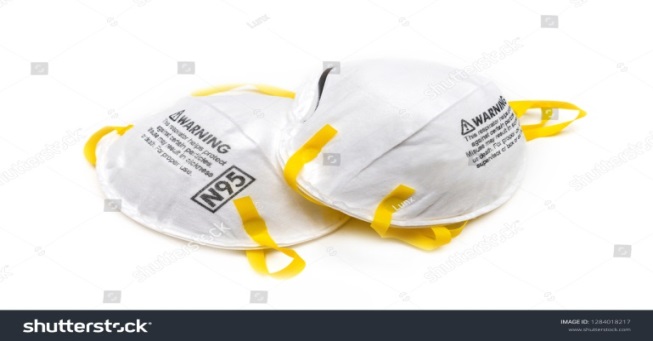 21/3/2021
17
Personal Protective Equipment Cont. ..
Protective clothing 
includes protective coverall (with attached hood), gown, apron, head and shoe covers; 
• Protective clothing should be waterproof or impermeable 
to liquids to protect the body from contamination by blood, droplets or other body fluids and 
prevent these contaminants from getting into the body 
 through open wounds or contaminating the worker's own clothing, thus   reducing the chance of spreading of pathogen and cross-infection; 
• Protective clothing is disposable in most cases
 though some can be reused after sterilization; 
• Protective clothing should fit the wearer and 
  should not hamper(obstruct) movement; 
Protective clothing should be checked before use
 and replaced if damaged;
   Biologically contaminated protective clothing should be
   disposed of in specially designed rubbish bag marked 
with "biological hazard" warning and label.
 Seal the bag and place it in designated location for special disposal
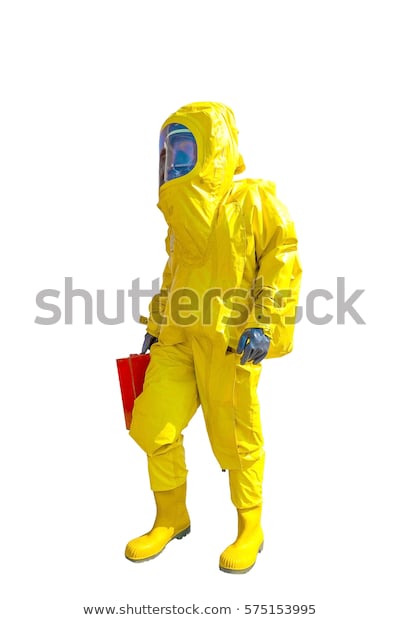 18
21/3/2021
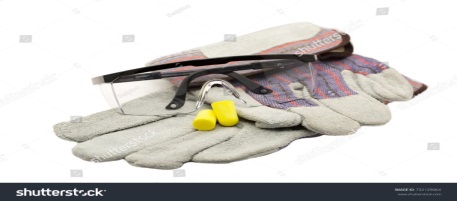 Personal Protective Equipment Cont. ..
Gloves 
Protect the hands from contacting blood, droplets, body 
  fluids and  other body tissue of the infected, or
                       pathogen-contaminated objects and 
 Can avoid infection when touching the eyes, mouth or nose afterwards. 
  also protect open wounds from contamination by pathogen; 
Most gloves are disposable after use;
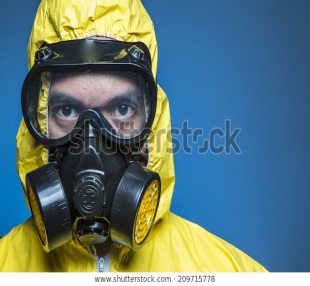 Safety goggles/glasses and face shields 
can protect the eyes from contacting  pathogen-carrying blood, droplets 
  or other body fluids,  which may then enter the body through the mucosa
 Both face shields and goggles/glasses should be
 cleaned with liquid soap regularly. 
If contaminated by blood, they should be soaked in 1:49 diluted liquid bleach and then rinsed with clean water. 
  Place them in plastic bags after wiping dry and store them in a cabinet; 
  Check them regularly. 
  Replace them if out of shape, cracked, scratched or fogged
21/3/2021
19
Personal Protective Equipment Cont. ..
Shoe covers prevent pathogens from being carried outside the workplace; 
• Shoe covers are usually disposable after use;
 • Boot covers offer further protection.
 Cover the boots with the trousers of protective clothing to prevent contaminants from getting into the boots;
 • Shoe covers should be water resistant and skid proof
All personal protective equipment requires 
correct selection and use, as well as
 proper maintenance and storage. 
Re-useable protective equipment should be
 cleaned and sterilized thoroughly before they are used again. 
Damaged items should be replaced immediately.
21/3/2021
20
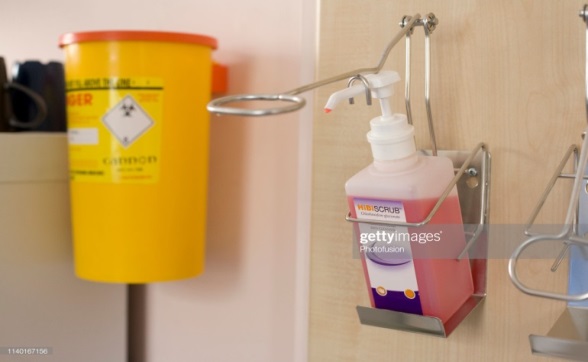 Sterilization 
Sterilization is the process using 
ultra heat or high pressure to eliminate bacteria, or
 using biocide to eliminate microorganisms, including spores in bacteria. 
A complete sterilization process should include 
disinfecting the contaminated premises(building ) and 
 thorough cleaning of any residual toxic substances, to ensure that employees would not be harmed through exposure in the risk area
There are many kinds of sterilizing and antiseptic agents,
Effective sterilization depends on 
the strain and amount of microorganisms, properties of the organisms
the level of organic material present, 
the duration, 
temperature and 
concentration of the sterilizing agent
Sterilization must be carried out by following strictly safety guidelines and  taking personal protection to safeguard the health and safety of employees
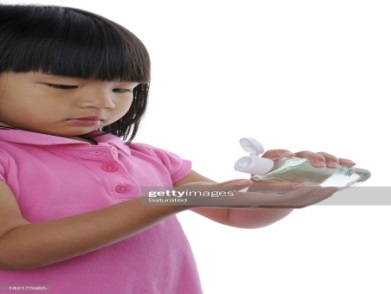 21/3/2021
21
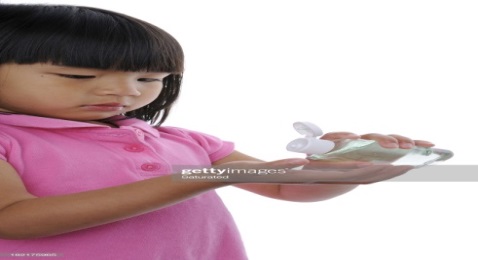 Personal hygiene 
Washing hands with liquid soap is the simplest and most basic method to avoid infection.
                                          However, it is often neglected. 

Wash hands before and after work. 

Also wash hands immediately before and after wearing protective clothing, uniforms or gloves to reduce the possibility of infection

Hands must be washed thoroughly after taking off any personal protective equipment
21/3/2021
22
Hazard Control Plan
Employers should have a written plan to 
identify, 
control, and 
manage the biological hazards present in their workplaces.
The plan should be easily accessible to employees and
Outline
 what the hazards are, 
the procedures and processes that should be used to control or 
manage them, and 
 training employees require. 
It should also clearly articulate emergency procedures in case of exposure.
biological hazard control plans should be reviewed and 
updated regularly – at least once per year.
21/3/2021
23
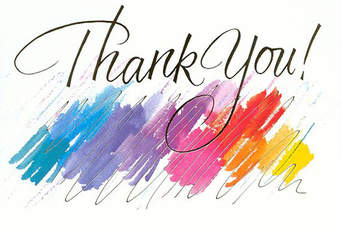 21/3/2021
24